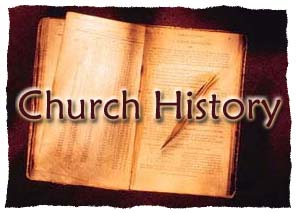 [Speaker Notes: There are over 7000 different Christian denominations in our world, all with different doctrines, different organizations, and different worships. Every member of these denominations believe that they are pleasing God in their respective churches despite the fact that there are so many differences. Yet, when we read of one body, one faith, one hope, one baptism. So how did this happen? What events occurred in the last 2000 years between the time Jesus first built His church to what we see in the religious world today? That’s where the subject of church history comes in.

Church history is the study of the early church as well as the events of the Post-Apostolic age that led to denominationalism. We can piece together the events of the last 2000 years reading the enormous amount of uninspired writings of these times. These writings include official documents of ecclesiastical and civil authorities, private writings of believers and historians, and even inscriptions on tombs and catacombs that revealed the faith and hope of Christians in times of persecution.]
Introduction
Humanity fascinated w/ history

Family trees, photo albums, film/TV, documentaries, holidays, etc

Church history: how did we get where we are today?

Where are we going as a church?
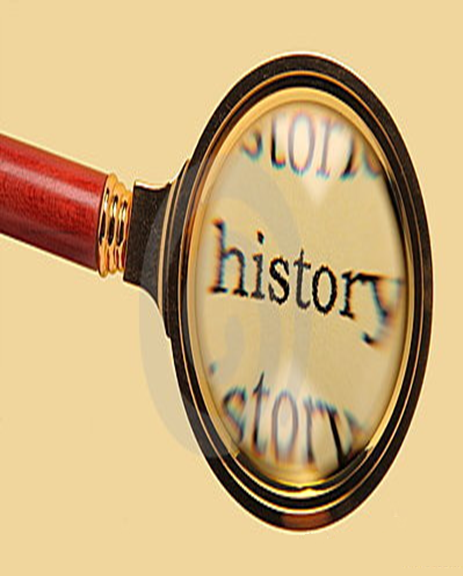 [Speaker Notes: Human beings have always had a fascination with history. Many are addicted to family trees and wanting to trace back to the earliest possible ancestors that they can find a record of. We take endless photos of ourselves and our loved ones so that we can look back with joy on important events of our past and how we used to look. There is the history channel and documentaries of the past that peek our attention. We even have holidays that we celebrate every year that commemorate certain events in history that we don’t want to forget. We’re just fascinated with history.

The goal of this study, though, is to develop that same fascination with the history of the church because of what it can teach us. Church history helps us to understand how it is we got to where we are today religiously speaking. Not only that, but it helps us to know where we are going today as we observe the actions and reactions of our forerunners.]
Why Is History Important?
God Says It Is
God Says It Is
Job 8:8-10 – “8Please inquire of past generations, and consider the things searched out by their fathers. 9For we are only of yesterday and know nothing, because our days on earth are as a shadow. 10Will they not teach you and tell you, and bring forth words from their minds?”

Deut 32:7 – “Remember the days of old, consider the years of all generations. Ask your father, and he will inform you, your elders, and they will tell you.”
[Speaker Notes: In Job 8, Bildad was one of the 3 friends who visited Job. His intent was to console Job but he actually became an accuser, asking Job what he had done to deserve God’s wrath. Job 8 is the first of 3 of his speeches, and he makes a rather acute statement in vs. 8-10. With respect to the truth of what he had earlier said, he wants Job to inquire of former times because in that way he could the matter to the test of experience. Now Bildad did not have divine revelation to know why Job was suffering like we do, so he naturally looks to the one place that teaches some of the best lessons, and that is history itself.

In Deut 32, Moses is concerned that Israel will not be able to remain faithful to God after he is dead. And so he speaks this song in the presence of all the Jews to encourage them to stay faithful. One of the things he says to them in vs. 7 is to remember the days of their past. In their past, God had done wonderful things for them, providing for them and protecting them. But despite that, they fell away from them. Moses is in essence encouraging them to draw from the experiences of their past and use it to carry them forward that they might remain faithful to the Lord.]
God Says It Is
Psa 78:1-4 – “1Listen, O my people, to my instruction; incline your ears to the words of my mouth. 2I will open my mouth in a parable; I will utter dark sayings of old, 3which we have heard and known, and our fathers have told us. 4We will not conceal them from their children, but tell to the generation to come the praises of the Lord, and His strength and His wondrous works that He has done.”
[Speaker Notes: In Psa 78, the 2nd longest psalm in the bible, Asaph begins the psalm by telling the people to listen to things they have already heard and known from their forefathers. There was story about the people of Israel that was worth remembering, thinking about, and telling to their children because it would provide the useful lessons from which they could stay on the straight and narrow.]
God Says It Is
Heb 11:4 – “By faith Abel offered to God a better sacrifice than Cain, through which he obtained the testimony that he was righteous, God testifying about his gifts, and through faith, though he is dead, he still speaks.”

Psa 143:5 – “I remember the days of old; I meditate on all Your doings; I muse on the work of Your hands.”
[Speaker Notes: The Hebrew writer tells us in Heb 11:4 that though Abel has long been dead, the faithfulness of his deeds is an everlasting message of encouragement and hope who wish to be of the same quality of faith as he. Even though he is long gone, what he did is given to us as a great example in history, and God recognizes the power of a great historical example to influence the lives of other believers. 

In Psa 143:5, David constantly kept in his remembrance the “days of old”. This history of Israel and their doings was a constant source of reflection for David as remembered both the good and the bad of his people, the faithfulness and the unfaithfulness of his people, the actions and the reactions, etc. When we have the same kind of remembrance of our own history as David did of his, it can have the same positive effect on us.]
God Says It Is
Sabbath – Gen 2:3; Ex 20:8-11

Rainbow in the cloud – Gen 9:8-17

The Passover – Ex 12:12-14

The Omer Full Of Manna – Ex 16:32-34

Stones by the Jordan – Josh 4:4-24

Jacob’s Pillar in Bethel – Gen 28:18-22

The Lord’s Supper – 1 Cor 11:24-25
[Speaker Notes: Many commands given by God were done so in order that they may not forget certain important events of their history.

The Sabbath day was to be observed by the Israelites perpetually, but God gives the reason for why they should observe, and that is that in 6 days God created the heavens and the earth and then on the 7th day he rested. And so the Sabbath Day was a holy day in which God had blessed and wanted His people to commemorate.

God gave Moses a rainbow in the cloud as a confirmation of the covenant between them. Anytime he saw the rainbow, he would remember the promise God made that He would never again destroy the earth by sending a  flood.

The Passover celebration was an annual feast that was celebrated by the Jews to remind them of when God rescued His people from Egyptian bondage. In rescuing them, He kept the promises made to Abraham that He would indeed make of his seed a great nation. In the process, He judged the Egyptians for their idolatry while showing preference to Israel in the killing of the firstborn sons.

In Ex 16:32-34, God commanded Moses to keep an omer of manna in a jar that would be perpetually stored in the Ark of the Covenant. This would be a reminder to the Israelites of how God fed them in the wilderness when there was no food to eat.

In Josh  4, the Israelites were to set up a pillar of stones by the Jordan at the point where they had crossed over the Jordan River. In the future when their children ask what the pillar represented, they were to tell their children that that was the place where God caused the waters of the Jordan to separate and where they crossed over to take over Canaan’s land.

In Gen 28:18-22, Jacob set up a pillar in the place where God visited him and repeated the promise given to Abraham and Isaac. He named the place Bethel and promised that if God would look after him while he was away, he would come back and give a tenth portion of his possessions to God.

And then in the NT, we have the example of the Lord’s Supper. Every first day of the week we are to remember the death, burial, and resurrection of the Lord, collectively, and use this memorial as an opportunity to examine ourselves to see if we are worthy to eat of it.]
Why Is History Important?
God Says It Is

To Understand Today
To Understand Today
Deut 8:11-14 – 11“Beware that you do not forget the LORD your God by not keeping His commandments and His ordinances and His statutes which I am commanding you today; 12otherwise, when you have eaten and are satisfied, and have built good houses and lived in them, 13and when your herds and your flocks multiply, and your silver and gold multiply, and all that you have multiplies, 14then your heart will become proud and you will forget the LORD your God who brought you out from the land of Egypt, out of the house of slavery.”

Isa 51:1 – “Listen to me, you who pursue righteousness, who seek the LORD: look to the rock from which you were hewn and to the quarry from which you were dug.”
[Speaker Notes: Knowing history helps us to make decisions the right decisions today. In Deut 8:11-14, Moses tells the Israelites that when they enter the land God has given them, they should beware. Their temptation would be to forget the Lord after they have eaten from the produce and the land are satisfied, when they have built houses and are living in them, and when their herds, flocks, silver, and gold have multiplied. This can occur when their heart becomes proud having believed that they obtained all of these blessings from their own hands. The admonition is to remember their history and how God had rescued them from slavery out of the land of Egypt and had given them this land. In other words, let your history guide you to making the right decisions today.

In Isa 51:1, God tells Israel to look to the rock from which they were hewn and to the quarry from which they were dug. The next verse tells us it is Abraham that He is referring to. He was but one man married to a woman past the age of giving birth. When the odds were against him, God blessed Abraham and multiplied His seed. The idea is if He could do that to Abraham, He can also bless Israel in her captivity. In other words, let the history of your “birth” as a people comfort you in the present when things look bleak – God can and will take care of you.]
To Understand Today
Why are there so many denominations?

Where did my church come from?

How did certain doctrines develop?

Why does “Calvinism” stir people up?

Where did Roman Catholics, Episcopalians, Methodists, Baptists, etc. get their traditions?

How can I recognize the slippery slope of false teachings today?
[Speaker Notes: This is why we study church history. By studying the history of the church as well as the apostasies that resulted, it will help us to make the right decisions for our lives today. It will also help us to answer questions that we have today. First in foremost, church history helps us to understand why we have over 7000 different denominations that practice different doctrines. It shows us decisions made and why they were made so that we can take heed to ourselves today. It also helps us to examine the local church we are apart of and to know when and where its origin derives. Also, how did certain doctrines of churches develop? Where did they come from? What motivations and biases developed that led to the many false doctrines that hinder the gospel today? Why does the term “Calvinism” stir so many people up? Religious people either love it or they think it’s the worst thing to ever happen to Christianity. And finally, with all of the false teaching that has developed over the last 2000 years, how can I recognize when similar teachings start popping up today so that I can stop them before they get off the ground?]
To Understand Today
Studying the past…

Shapes our present

Humbles us

Helps us sympathize w/those who came before us

Helps us understand that the blessings we enjoy today weren’t enjoyed by brethren in days past

Prevents us from developing a “faith” that is too narrowly focused on our day

Shows us that we are not much different from brethren in days past and helps us avoid mistakes they may have made
[Speaker Notes: Studying the past helps us to shape our present course as Christians. It shows us that there is truly nothing new under the sun and that every tough choice of the present was made by others in the past, for good or for bad. This is a fact that should humble us as we realize we’re not the first Christians to be faced with trials and tough choices. Therefore, we can sympathize with those who have gone on before us rather than talk about their stories with an attitude of smugness that thinks we would never have made the same mistake they had made should we have been in their shoes. If we’ve learned their mistakes, we should instead count ourselves as blessed. Many Christians of the past died for their faith in heinous and horrible ways. Today we live in an era of religious freedom where we no longer have to worry about forfeiting our lives for standing up for the truth. This will in turn prevent us from developing a faith that is too narrowly focused on our day. Often, our “trials” today are nothing like the trials of Christians from days past. Studying their persecutions will help us to view our “trials” with the proper perspective. On the other end, though, a study of church history will teach us that we have many of the same temptations, struggles, and make many of the bad decisions that those of former times made. But study church history will hopefully aid us in limiting the mistakes we make in our walk with Christ.]
Why Is History Important?
God Says It Is

To Understand Today

To Understand Tomorrow
To Understand Tomorrow
Eccl 1:9 – “That which has been is that which will be, and that which has been done is that which will be done. So there is nothing new under the sun.”

Gal 3:24 - “Therefore the Law has become our tutor to lead us to Christ, so that we may be justified by faith.
[Speaker Notes: In Eccl 1:9, Solomon says that the things which were and the things which have been done is what will be and what will be done – there is nothing new under the sun! In other words, when it comes to church history, there are reactions and decisions that precede certain patterns. When we observe those same patterns today, we have enough information in history to prepare us for tomorrow so that we avoid past mistakes and observe past successes.

Paul even said in Gal 3:24 that the purpose of the Law of Moses was to be a tutor/schoolmaster/teacher so that in studying its history, we can be prepared to come to Christ and be justified by faith. History has a way of molding and structuring our future when we resolve ourselves to learn from its many lessons.]
To Understand Tomorrow
George Santayana – “Those who cannot remember the past are condemned to repeat it”

Winston Churchill – “The further back you look the further ahead you will see.”

Studying the patterns of the past…

…helps us to understand/predict the future

…gives us an idea where current trends will lead

…helps us avoid heading down ruinous paths
[Speaker Notes: George Santayana is famous for saying, “Those who cannot remember the past are condemned to repeat it.” In other words, in keeping with Solomon’s words, because of the repetitive nature of history, especially as it pertains to morality, we need to learn the lessons that are there so that we don’t find ourselves repeating mistakes that have already been made. Winston Churchill understood that, ”the further back you look the further ahead you will see.”

Understanding the past is truly one of the best ways to glimpse the future. Because the nature of man is that not much changes by way of reactions and choices that we make as well as the motives that guide our choices. And so studying the past will give us an idea of where current trends are leading. Generally speaking, if we can stop these trends while they are in their infant stages, it can help us to avoid heading down the same ruinous paths. And so studying church history is to truly the key to understanding tomorrow.]
Why Is History Important?
God Says It Is

To Understand Today

To Understand Tomorrow

To Understand Error
To Understand Error
Gal 5:9 – “A little leaven leavens the whole lump of dough.”

Mark 8:15 – “And He was giving orders to them, saying, “Watch out! Beware of the leaven of the Pharisees and the leaven of Herod.”

1 Cor 5:8 – “Therefore let us celebrate the feast, not with old leaven, nor with the leaven of malice and wickedness, but with the unleavened bread of sincerity and truth.”
[Speaker Notes: Without a doubt, the main trends we are going to see in our study of church history is how Christians more often than not turned to error. What we see today is a massive amount of false teaching that it is even difficult to keep it all straight. False teaching is the result of a leavening effect that occurred throughout history that began as Christians reacted and in some cases overreacted to certain trials they were presented with. And once influential men and women made the wrong decisions, it began as a leavening effect that spread throughout the generations. The NT warns us today about the leavening influence of false teaching. In other words, our decisions and choices don’t just affect us, but they have enormous potential of affecting many people in the future. The study of church history is a study of the leavening affect of error throughout the ages. Every false teaching that exists can be traced back to a source outside of God’s word.]
To Understand Error
Illustration: Frog in a boiling pot

“This has SOME good points.”

“Eat the meat and throw out the bones.”

“It has a little truth in it.”

1 Cor 10:12 – “Therefore let him who thinks he stands take heed that he does not fall.”
[Speaker Notes: In many ways, false teaching is like sticking a frog in a pot of water. If you stick a frog in a pot of boiling water, he will quickly jump out because he knows the temperature is too hot. But if you stick the frog in cold water and slowly increase the temperature, the frog will boil to death. Why? Because he couldn’t detect the change in temperature. False teaching works with the exact same subtleties. At first, it doesn’t seem that bad. But then false teaching becomes a slippery slope to other false teachings and before we know it we’ve gone further than we ever thought we’d go. 

We can make the same mistakes today when we try to justify certain writings or sermons by statements such as, “He had SOME good points.” Ok, but what about all the bad points? Hoe did we react when we read those? Were we filled with righteous indignation knowing the potential for those false ideas to spread or were we only interested in the few good points? While it is certainly possible to “eat the meat and throw away the bones”, it is also possible to choke on the bones without realizing we’re choking. The issue is not whether or not something or someone has a little bit of truth in it, but whether it is actually true. The great danger is we think we’re above falling when in reality that is the kind of naivety that has led countless people astray. A study of church history will enlighten us to these same mistakes by those wo preceded us.]
To Understand Error
Studying the origin of error…

Helps us understand how a movement is corrupted from its original stand and purpose

Shows us that the history of the church is a history of action and reaction

Shows how it begins as an internal corrupting process and continues until the whole organization is rotten (Acts 20:29-30)

Helps us stay alert to the leavening process in our own local church (1 Pet 5:8)
[Speaker Notes: And so when we study the origin of error throughout church history, it helps us to see how a movement was originally corrupted from its original stand and purpose. Each denomination had a reason behind its beginning other than obeying God’s word. What was that reason and purpose? How can we avoid the same reasoning today? Also, church history is full of actions and reactions – in fact most of these reactions were overreactions to other issues of the day when the ones in position to make the decisions allowed emotion to override their principles. How can we protect ourselves today from gross overreactions in which our solutions become worse the problem itself? Also, church history shows us that most of the issues were not the result of outside persuasion as much as it was internal corruption within the church itself. Paul even warned the Ephesians that savage wolves would arise among them, not from outside the church but from within. How can we protect ourselves from individuals in the church, whom we love, that have ulterior motives for change other then following God’s word? By studying the history of the church, it will help us to stay alert to the leavening process that begins in our church that ends up spreading amongst the brotherhood.]
Why Is History Important?
God Says It Is

To Understand Today

To Understand Tomorrow

To Understand Error

To Understand People
To Understand People
1 Cor 10:11 – “Now these things happened to them as an example, and they were written for our instruction, upon whom the ends of the ages have come.”

Rom 15:4 – “For whatever was written in earlier times was written for our instruction, so that through perseverance and the encouragement of the Scriptures we might have hope.”
[Speaker Notes: Finally, a study of church history will aid us in understanding people – how they think, how they reason, and how they overreact. This in turn will show us that despite hundreds and thousands of years of difference. In 1 Cor 10:11, Paul uses the history of the unbelief of Israel in wilderness as an example that he wants NT Christians to learn from. The Israelites were grumblers and complainers who constancy tested the Lord by questioning His motives for bringing them out of Egypt. If God caused them to fall in the wilderness due to unbelief, He will do the same today. We should learn from their behavior and not repeat. The same concept is repeated in Rom 15:4 as it pertains to the example of Christ. There is a plethora of lessons we can learn by studying the behaviors of people in our history and analyzing their successes and their failures.]
To Understand People
Jas 5:11 – “We count those blessed who endured. You have heard of the endurance of Job and have seen the outcome of the Lord’s dealings, that the Lord is full of compassion and is merciful.”

Jas 5:17 – “Elijah was a man with a nature like ours, and he prayed earnestly that it would not rain, and it did not rain on the earth for three years and six months.”
[Speaker Notes: James uses both Job and Elijah as good examples in history. Job is an example of enduring through trials even when we can’t understand why we are suffering. By studying Job’s perseverance, his battle with doubt, the illogical arguments of his wife and his friends, as well as the counsel of God at the end, we can learn a great deal of how we should act when we are in trying situations. The example of Elijah teaches us the power of prayer, that he was a man after the same nature as us but was able to accomplish great things in prayer.

There likewise are characters in church history that provide both good and bad examples to us today. Christian martyrs, Constantine, early church fathers, Muhammad, Martin Luther, and countless others provide both good and bad examples in history by which we can learn from. We should be thankful that we have so much history at our fingertips that gives us the advantage of hindsight.]
To Understand People
Studying people of the past…

Helps us to see we haven’t changed

Shows there really is no history, only biography (Emerson)

Allows us “to consult the lives of other men as we would a looking-glass, and from thence fetch examples for our own imitation.” (Terence)
[Speaker Notes: And so studying the major players in church history teaches us that human beings haven’t really changed much. We think and we reason the same. The temptations they experienced are the same we experience. The mistakes they made are the same ones we find ourselves making. As Emerson once said, “there really is no history, only biography”. History is shaped by the people who make it up. And therefore studying church history is primarily a study of the individuals who were in positions of influence at that time.]
Schedule
First Quarter
Second Quarter
Why Study Church History?
Origin of the Lord’s Church
Post-Apostolic Apostasy
Post-Apostolic Persecution
Edict of Milan & Aftermath
Fall of Rome
Rise of Islam
The Holy Roman Empire
Catholicism vs. The Bible
Reformation
Presbyterian Church
Church of England
Baptist Church
Methodist Church
Holiness Movement
Mormonism
Jehovah’s Witnesses
Restoration